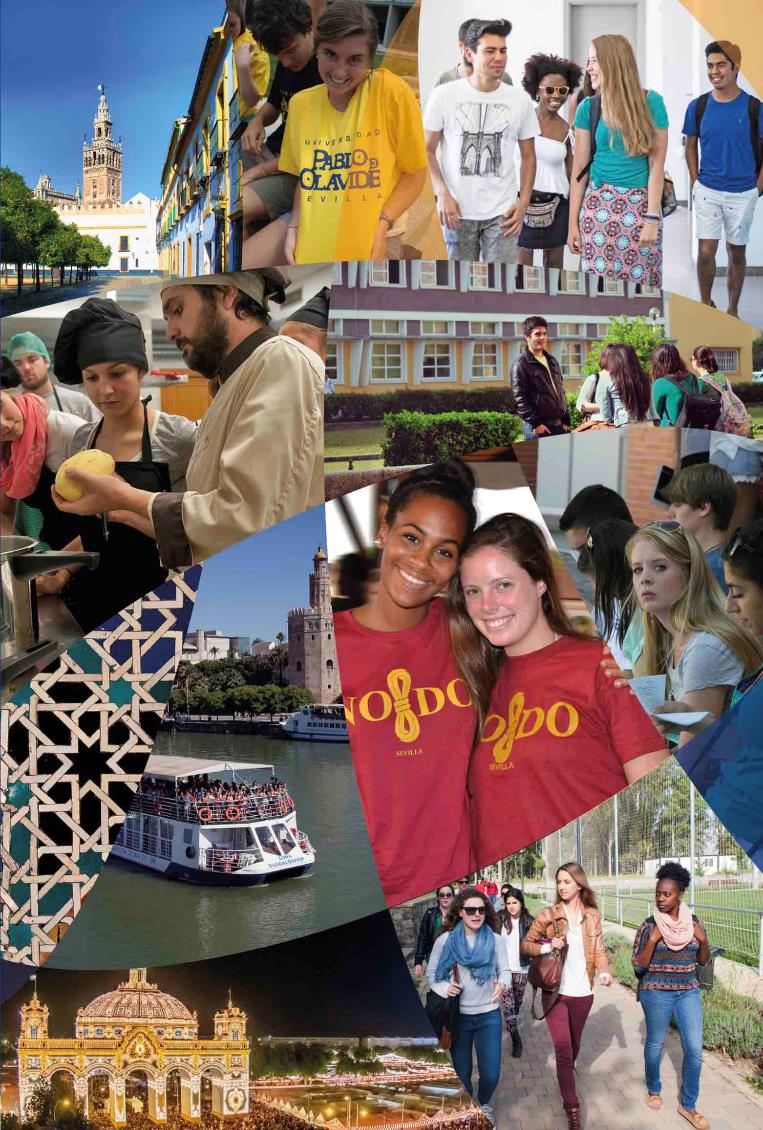 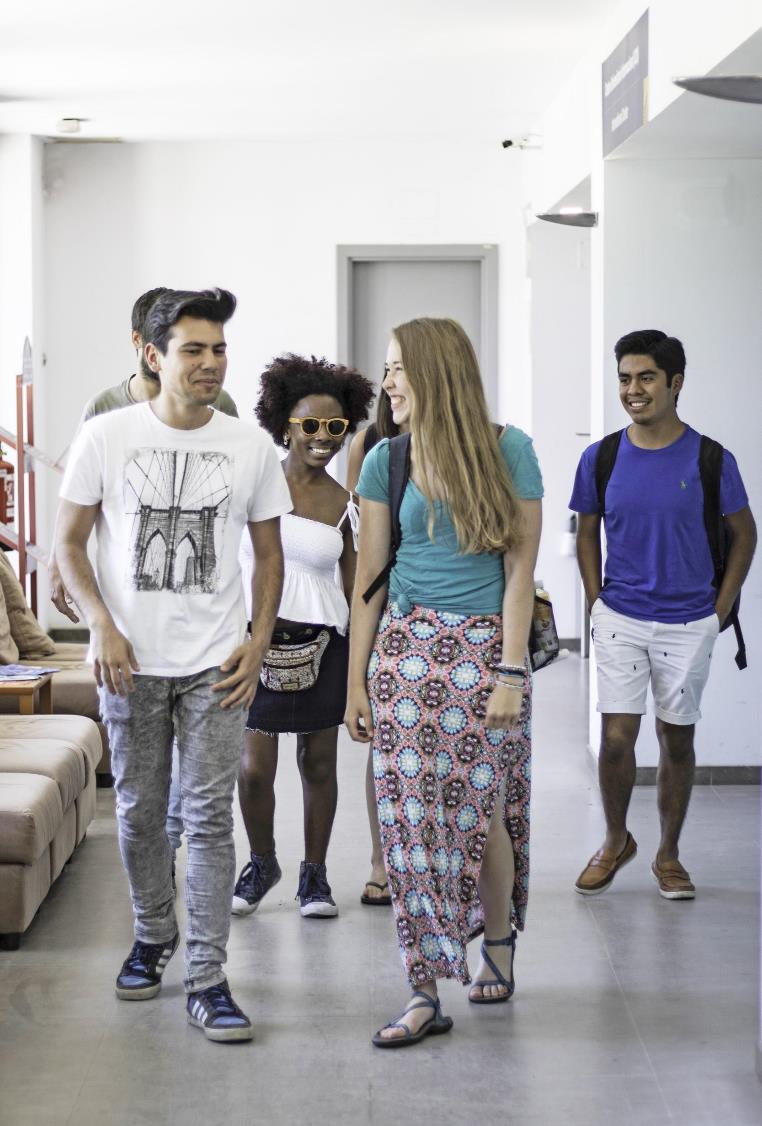 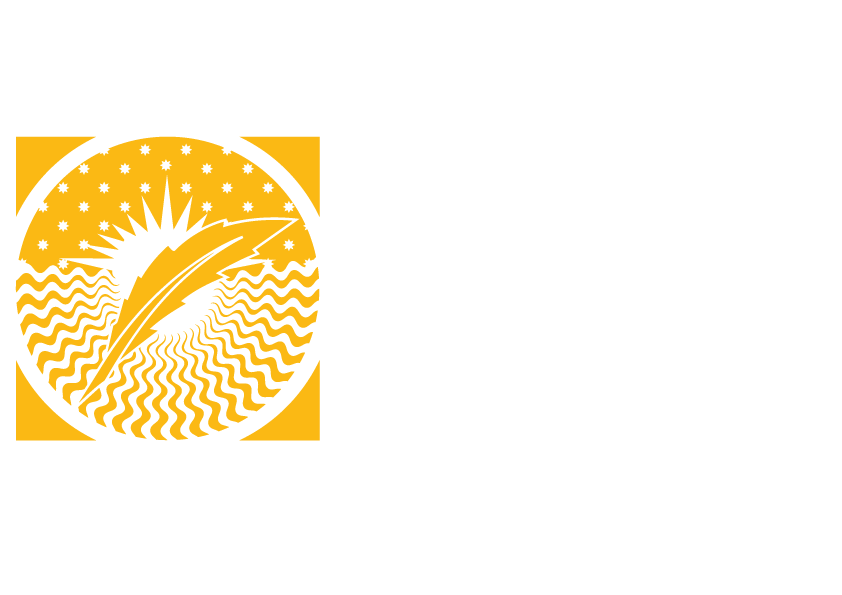 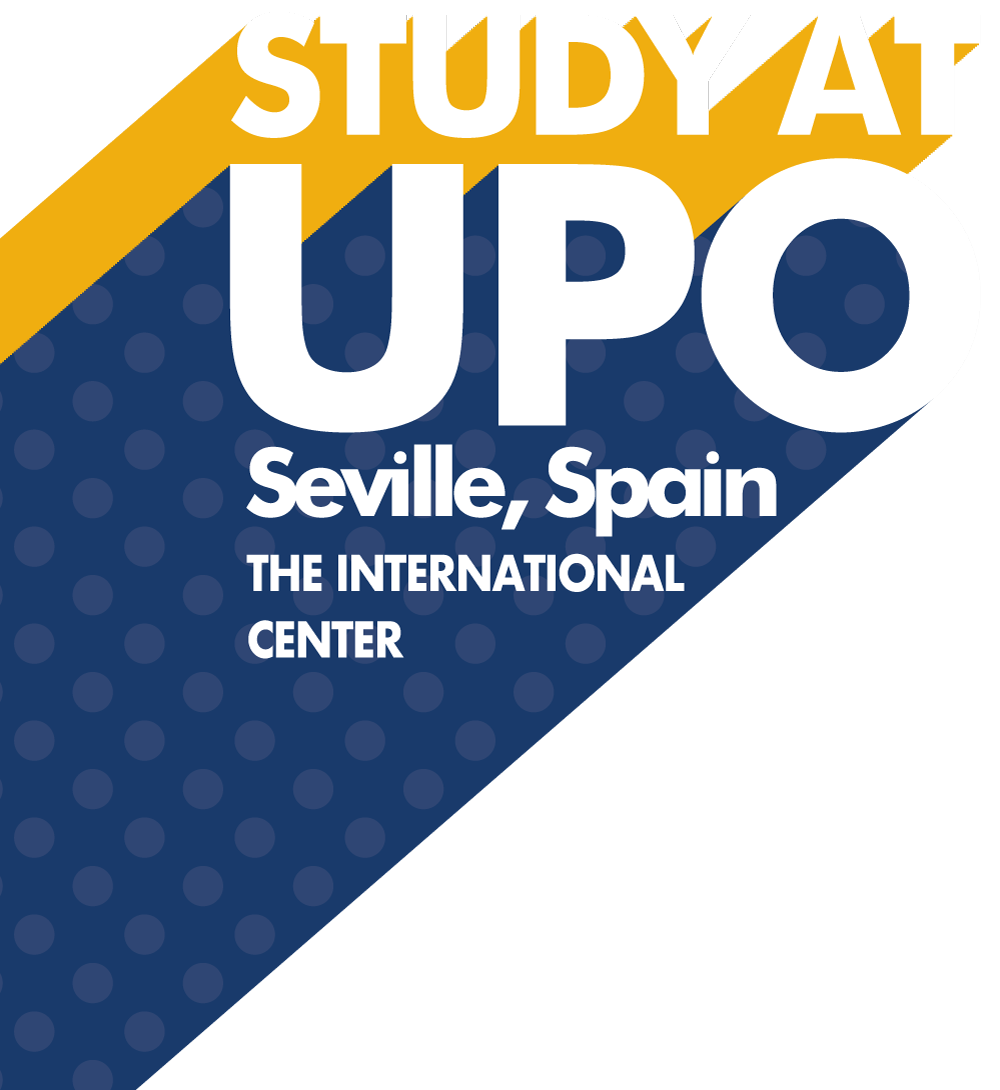 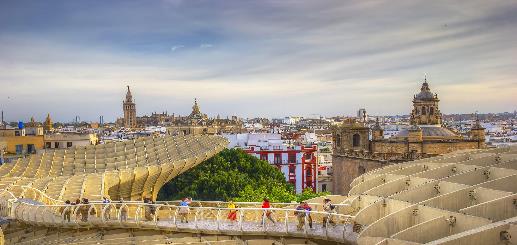 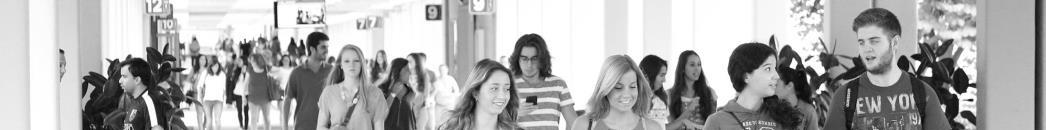 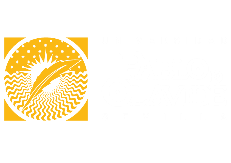 SEMESTER-LONG PROGRAMS
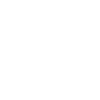 HISTORY & PARTNER UNIVERSTIES/PROVIDERS
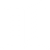 THE HISPANIC STUDIES PROGRAM
SPANISH LANGUAGE AND CULTURE PROGRAM
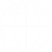 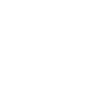 UNIVERSITY INTEGRATION PROGRAM
SEVILLE
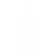 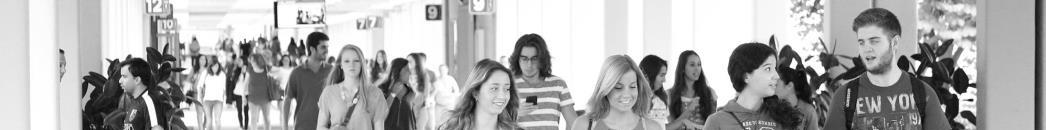 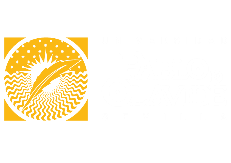 HISTORY
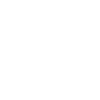 First program (Hispanic Studies Program) began in the fall of 2001.
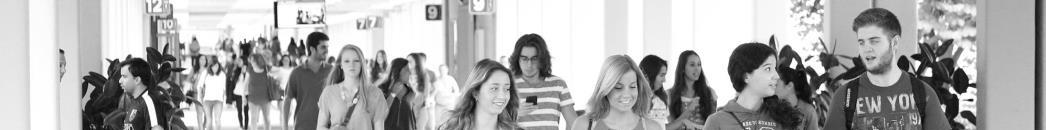 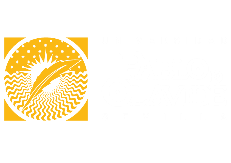 PARTNER UNIVERSTIES/PROVIDERS
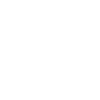 THE UNITED STATES
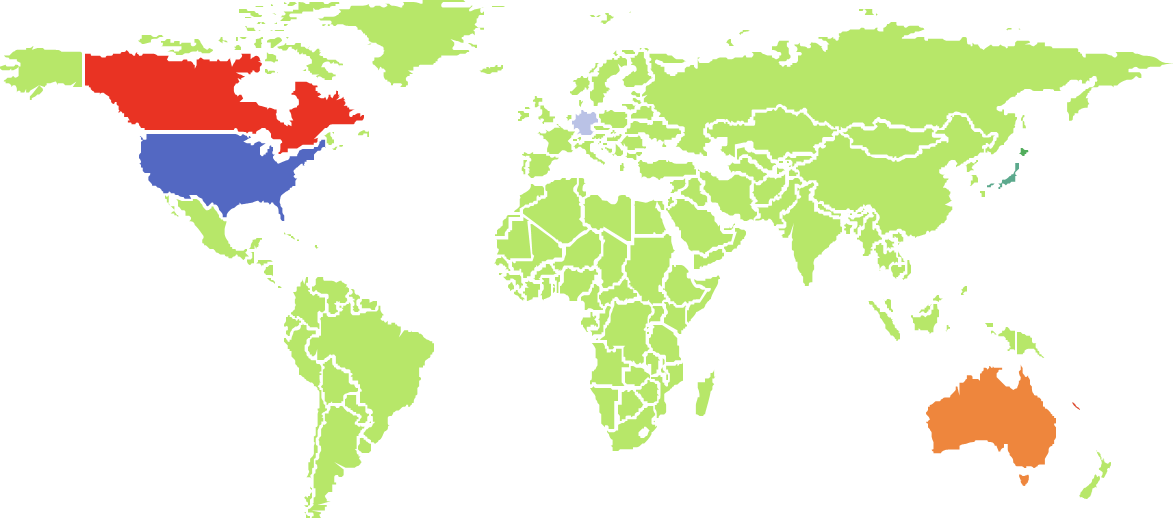 JAPAN
Chukyo University
Appalachian State
University
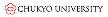 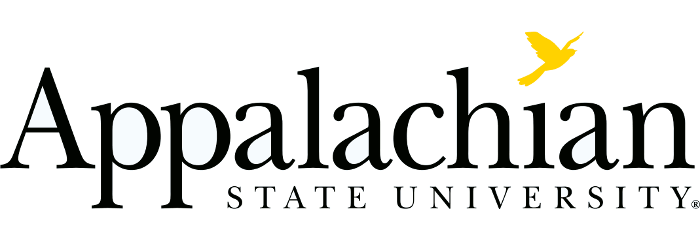 Johnson & Wales
MALAYSIA
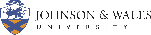 California State University
Monterey Bay
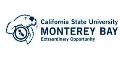 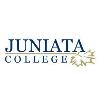 University of Malaya
Juniata College
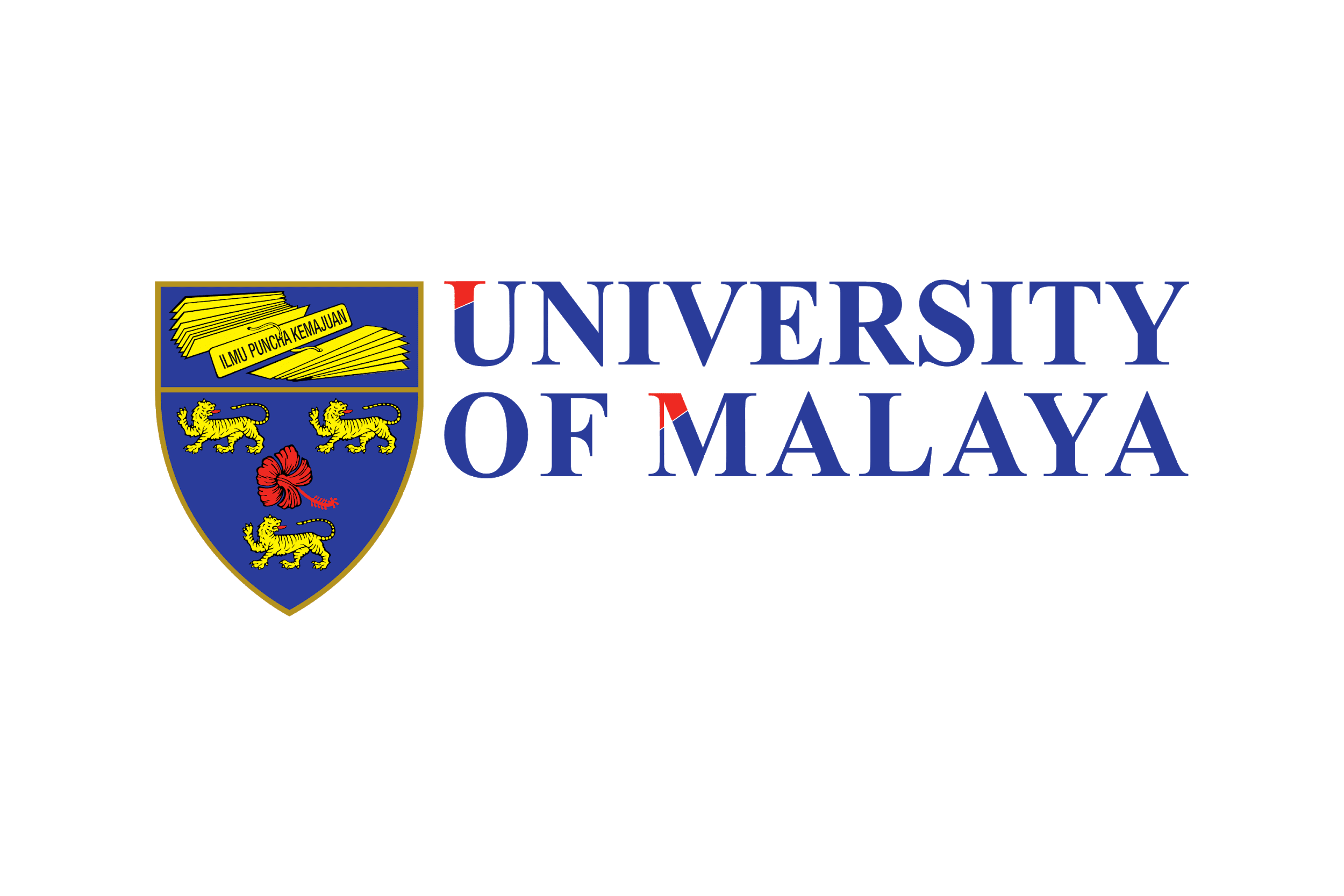 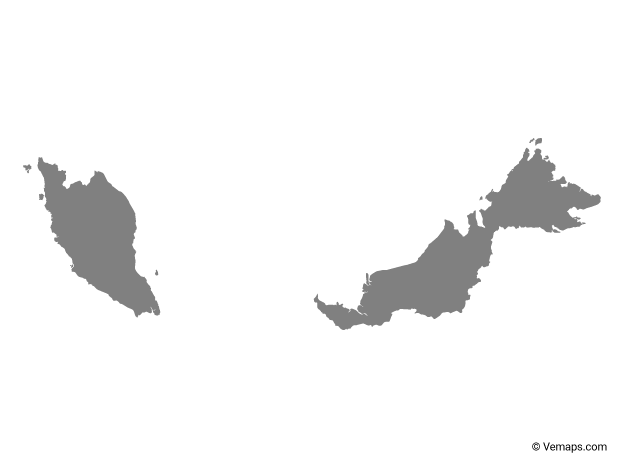 New Mexico State University
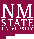 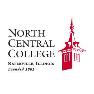 North Central College
GERMANY
CANADA
AUSTRALIA
Active Learning Abroad (ALA)
Academic Studies Abroad (ASA)
Academic Programs International (API)
ADELANTE
Dalhousie University

Mount Royal University

University of Calgary

University of the Fraser Valley

Western University
Duale Hochschule
Baden-Württemberg
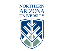 Nortern Arizona University
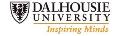 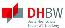 University of the 
Sunshine Coast
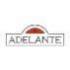 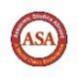 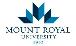 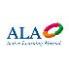 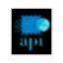 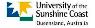 Presbyterian College
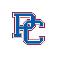 Texas Christian University
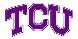 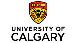 University of New England
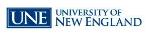 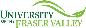 Global Education and Career Development Abroad (GlobalEd)
Washington & Jefferson College
Council on International Educational 
Exchange (CIEE)
Cultural Experiences Abroad (CEA)
The Center for Cross-Culturas Studies (CCCS)
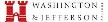 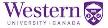 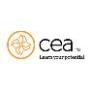 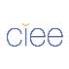 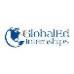 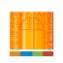 Mundolengua
International Studies Abroad (ISA)
World Endeavors
Spanish Institute for Global Education (SIGE)
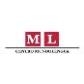 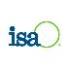 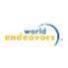 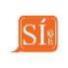 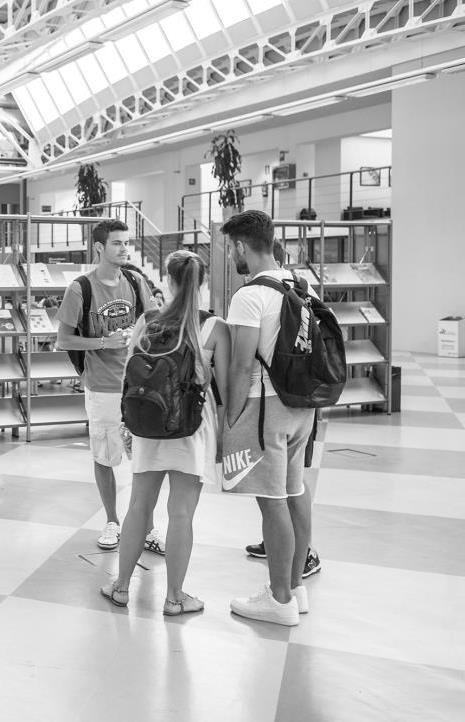 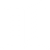 THE HISPANIC 
STUDIES PROGRAM
Over 40 courses in both English and in Spanish.
Highlights: 
Science courses with a lab component
Spanish language classes at 6 different levels
Communication, Psychology and business courses among the most popular
Tapas class - most popular course in Spanish
History of Art and Cinema
Biology / Chemistry/Nutrition
Business
Communication
Economics
Dates: 
- Spring ’22: January 24 – May 17, 2022
- Fall ‘22: September 12 – December 20, 2022
Prices: 
- Spring ‘22: 2,315 euros
- Fall ‘22: 2,365 euros  
(up to 15 U.S. or 30 ECTS credits
History
Literature
Political Science
Psychology
Sociology
Spanish Culture / Anthropology
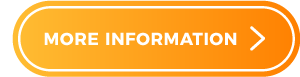 Spanish Language
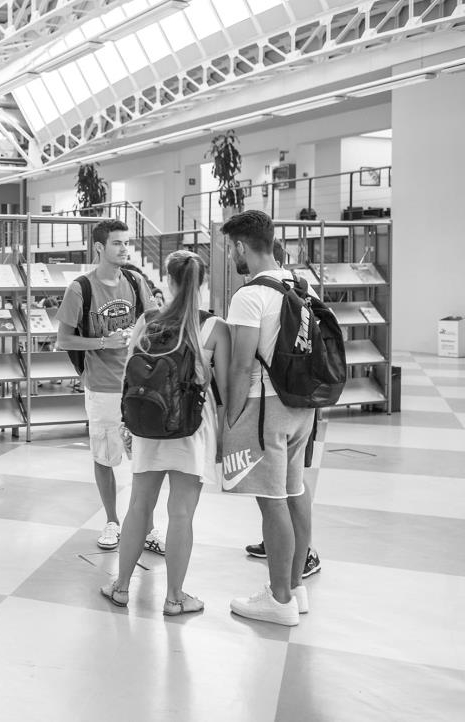 The University Integration Program
Classes with Spanish students
Highlights: 

Students with advanced Spanish language skills are able to choose from a wide array of classses
Business majors are able to take business courses in English with Spanish students
Biotechnology
Business
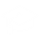 Economics
Environmental Sciences
Humanities
Dates: 
- Spring ’22: January 31 – June 10, 2022- Fall ’22: mid Sept– January
Prices: - Spring ‘22: 1,670 euros 
- Fall ‘22: 1,705 euros
(up to 15 U.S. or 30 ECTS credits)
Human Nutrition & Dietetics
Labor Relations
Law
Political Science
Social Education & Social Work
Sociology
Sports Science
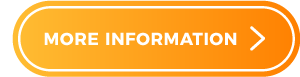 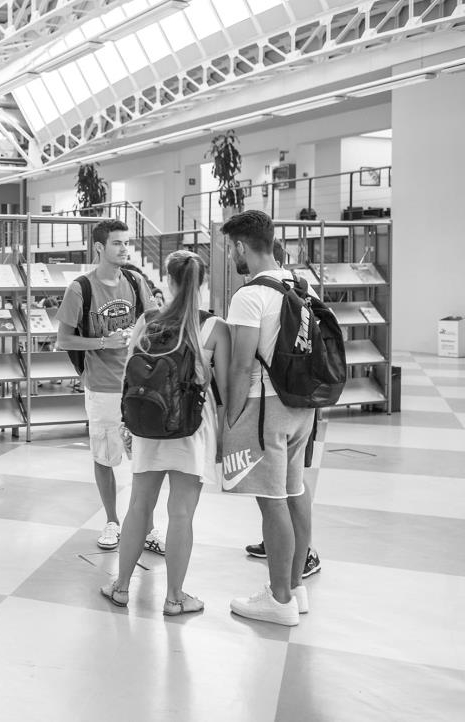 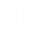 Designed as an immersion program for students with one or two semesters of university level Spanish. 
Highlights: 
Includes an intensive Spanish language course
All the courses are in Spanish
The mix of courses improves students’ language skills in all areas
Spanish Language 
& Culture 
Program
Spanish language (4x/week)
Spanish Culture
Dates: Sept. 12 – Dec. 9 (under 
90 days)
Price: 2,075 € (15 U.S./30 ECTS credits)
Only offered during the fall
Spanish Reading and Composition
Spanish Conversation
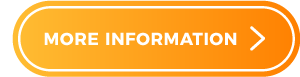 What’s included
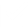 Orientation Session
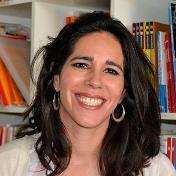 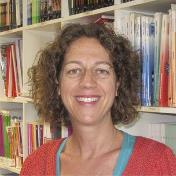 Joanna Wandycz-Mejías
Center Director
Mentxu Zalla Ansola
Center Office Manager
Welcome and Farewell Receptions
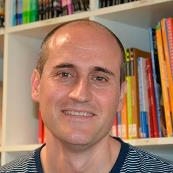 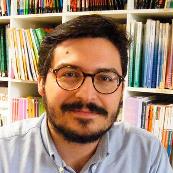 Cultural/Social Activities
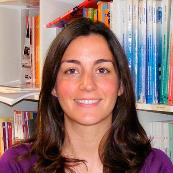 Jorge Pascual Díaz
Center Communications Officer
Manager
Rubén Díaz López
Coordinator of Professors
Language Exchange Partner & Volunteering at Local Schools
Lola Gómez Valpuesta
Housing Coordinator
Official University Transcript
Office hours: Monday-Thursday 8am-6pm
Friday 8am-3pm
intl@upo.es
[Speaker Notes: By the way, the prices mentioned previously are for students who enrol directly with us. 
If students come to us through one of our wonderful providers, they will receive 24 hour]
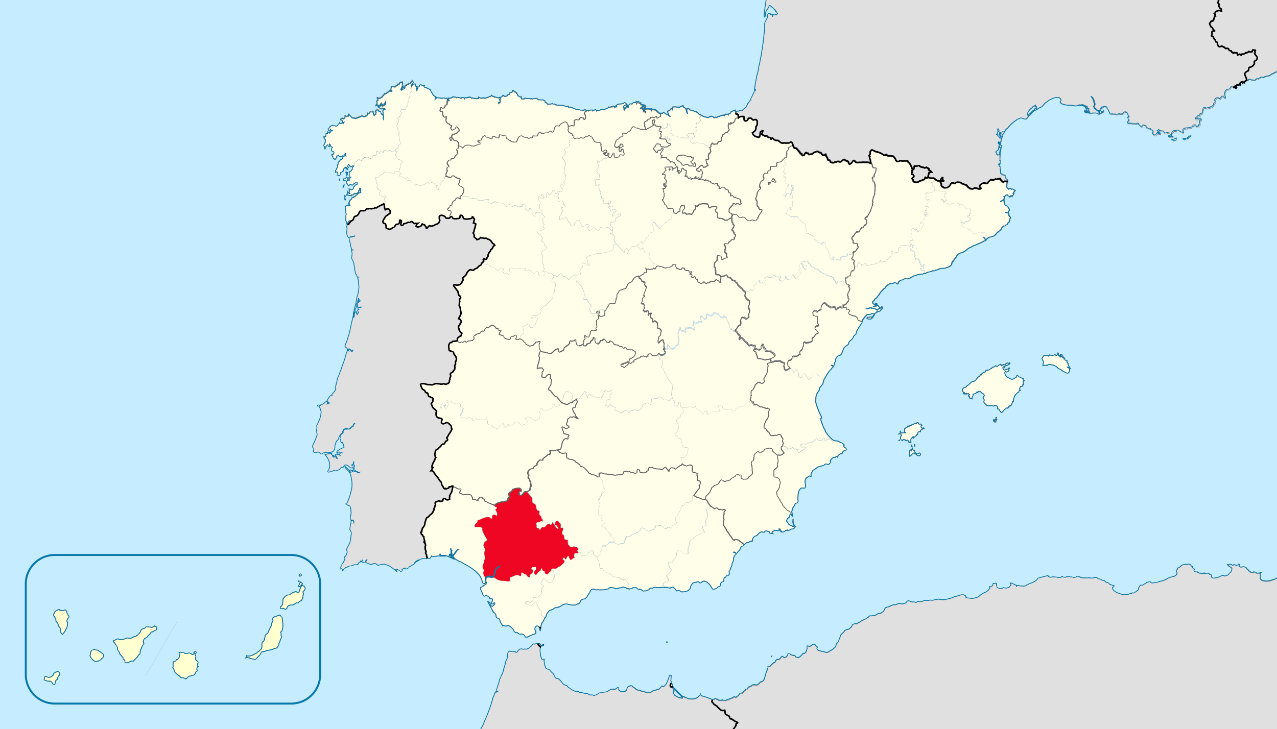 Location
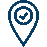 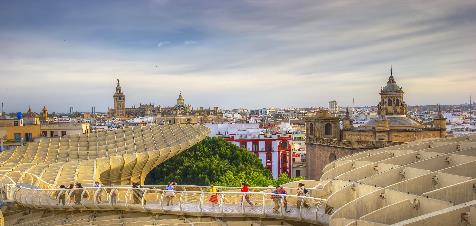 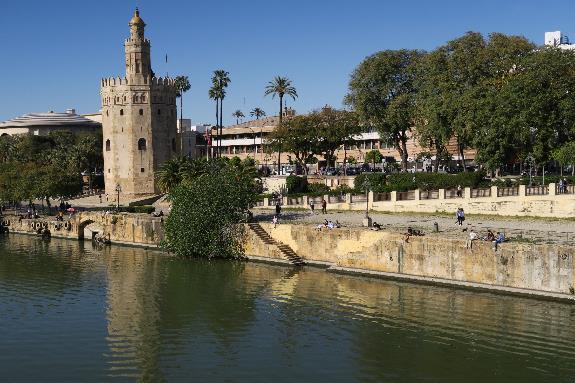 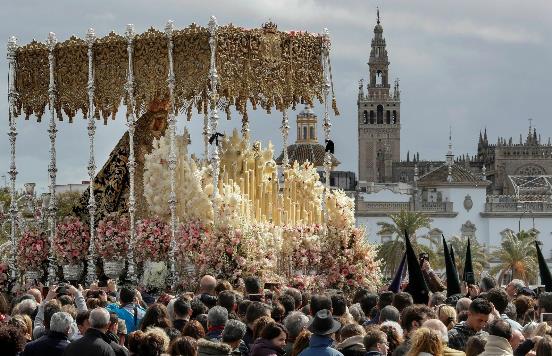 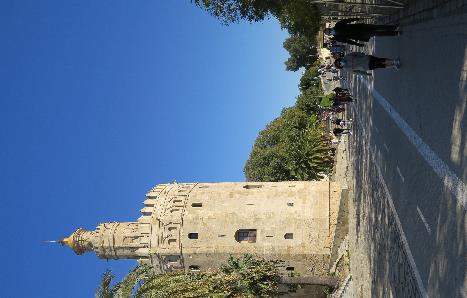 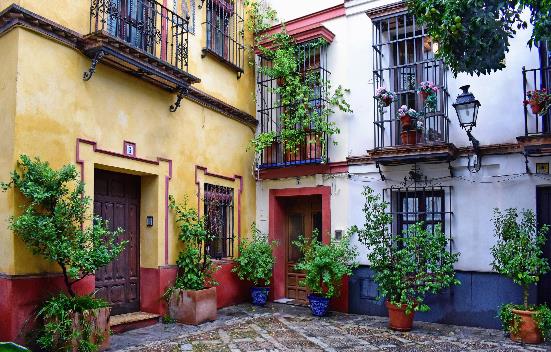 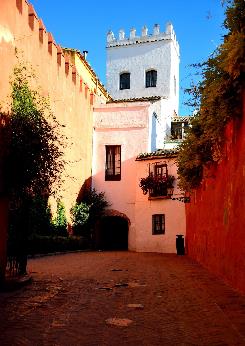 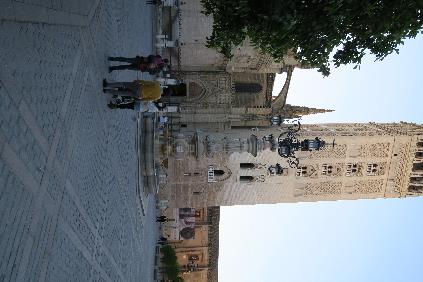 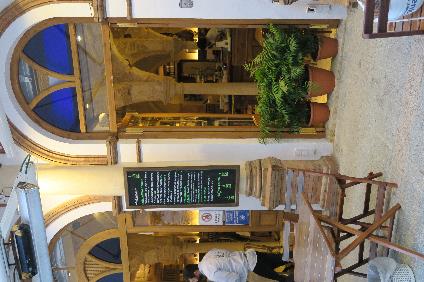 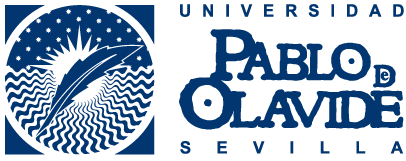 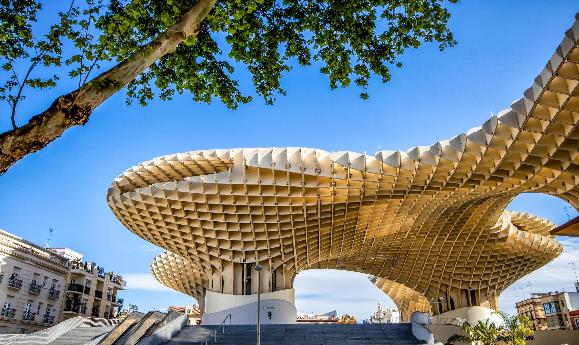 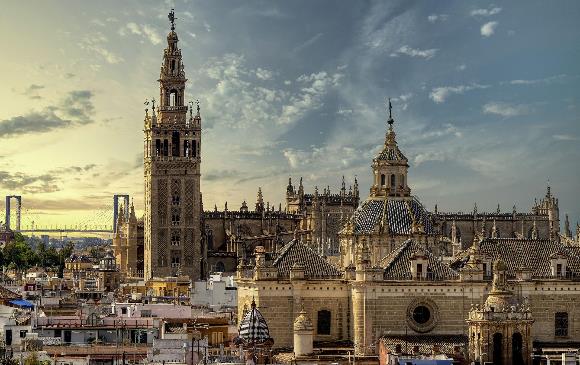 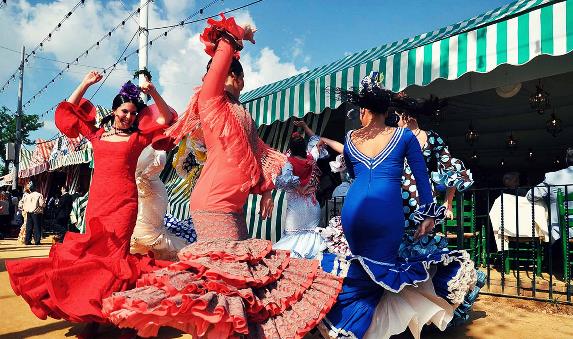 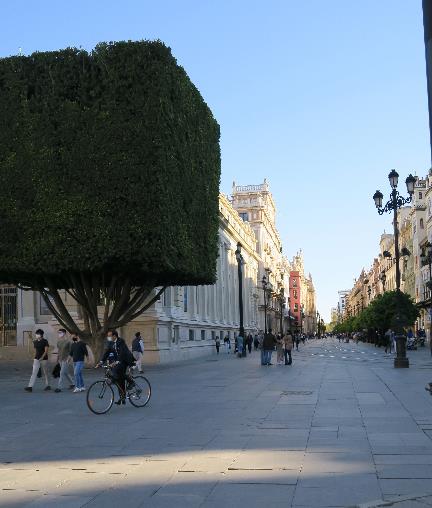 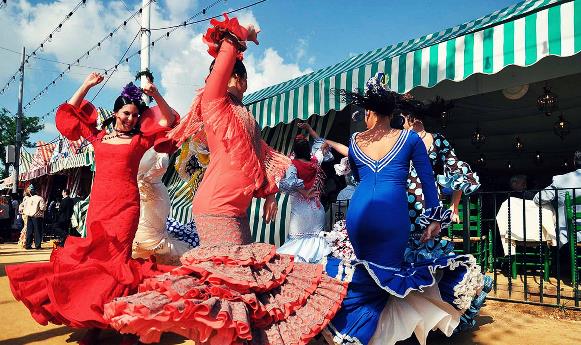 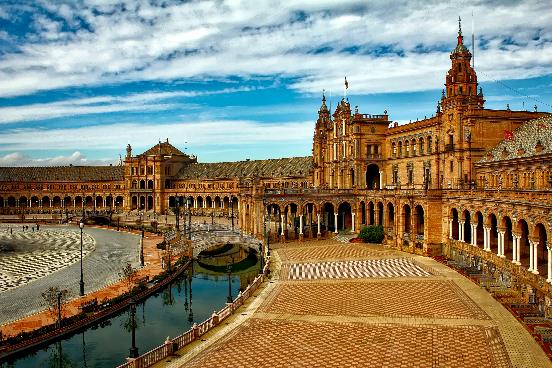 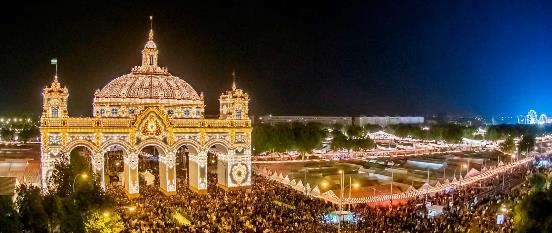 SEVILLE